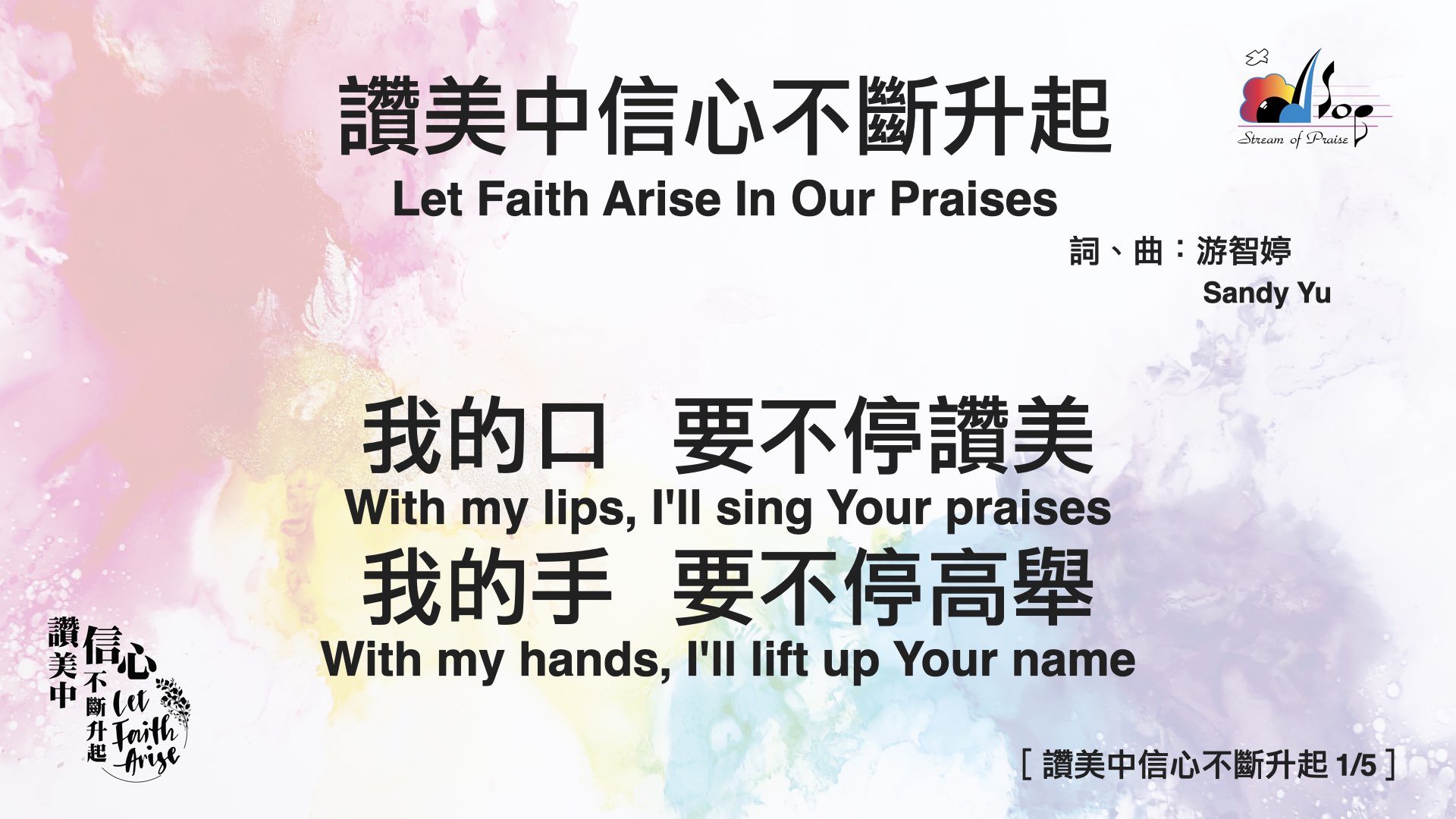 歌名
Song Title
詞：作詞者
The Lyricist
曲：作曲者
The Composer
若作者只用兩行
Lyric
且第三行歌詞不過長
Lyric
首頁可有三行歌詞
Lyric
］
［ 歌名
1/x
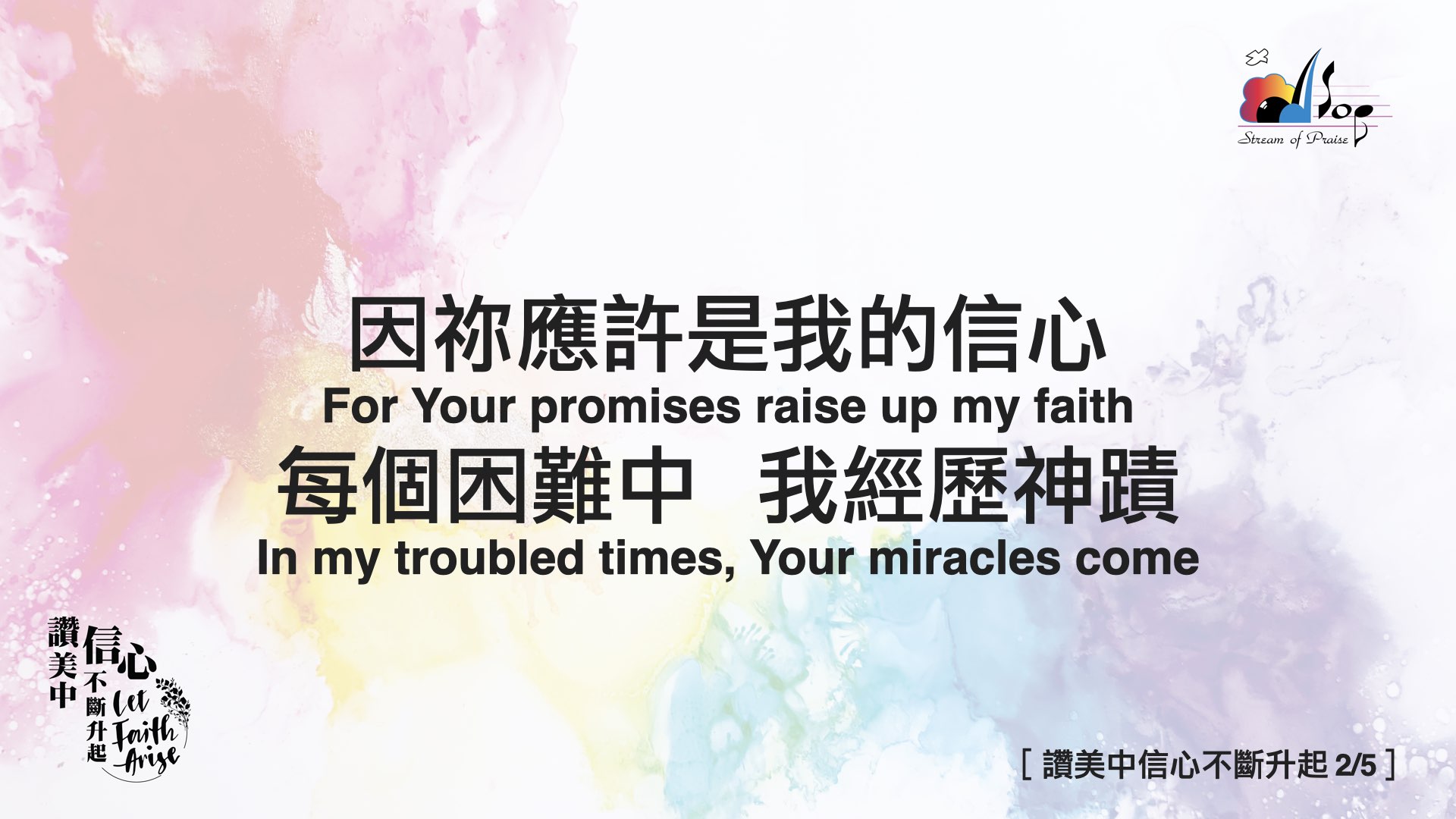 歌名
Song Title
詞：作詞者
The Lyricist
曲：作曲者
The Composer
若作者只用兩行
Lyric
且第三行歌詞不過長
Lyric
首頁可有三行歌詞
Lyric
］
［ 歌名
1/x
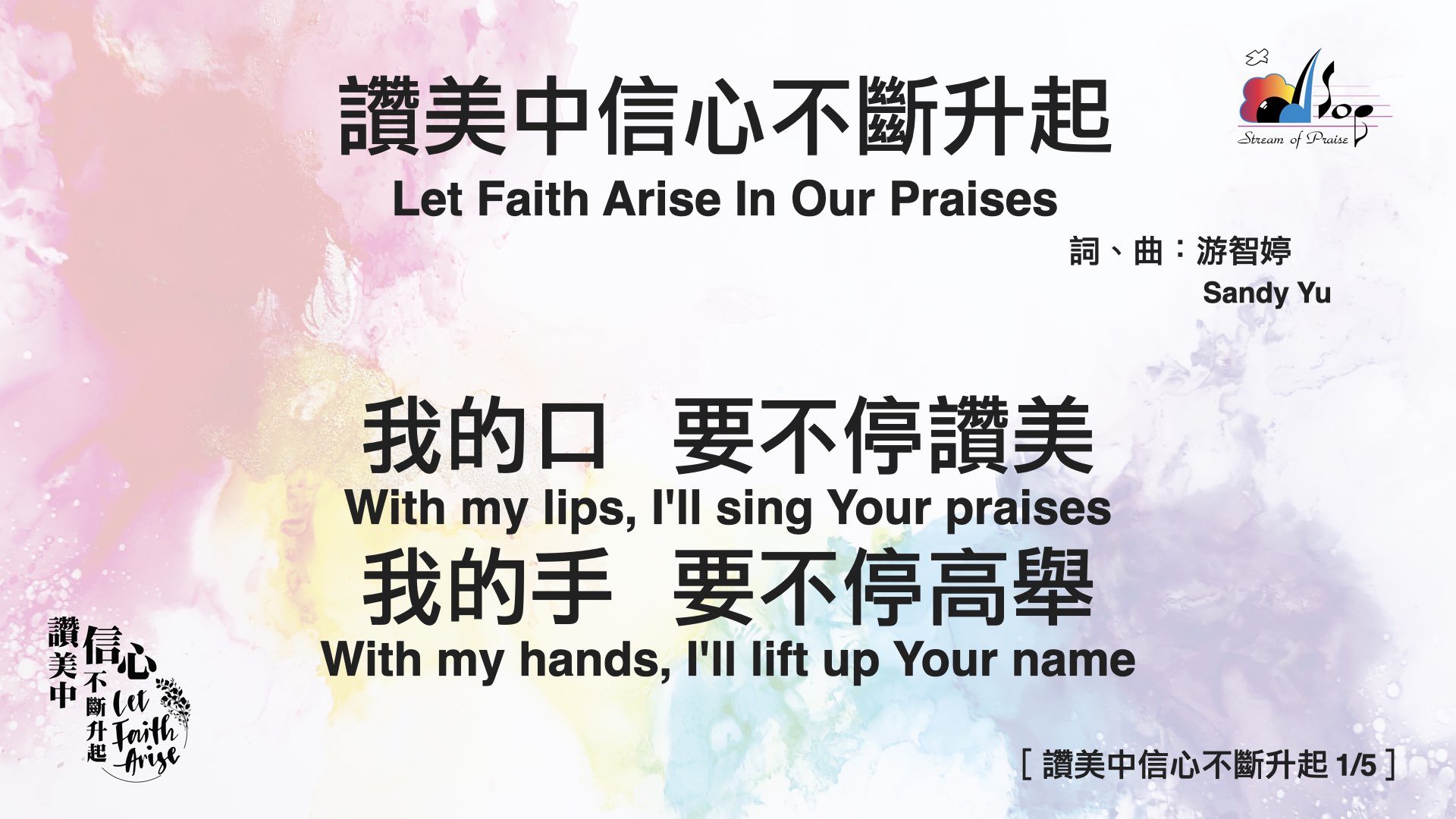 歌名
Song Title
詞：作詞者
The Lyricist
曲：作曲者
The Composer
若作者只用兩行
Lyric
且第三行歌詞不過長
Lyric
首頁可有三行歌詞
Lyric
］
［ 歌名
1/x
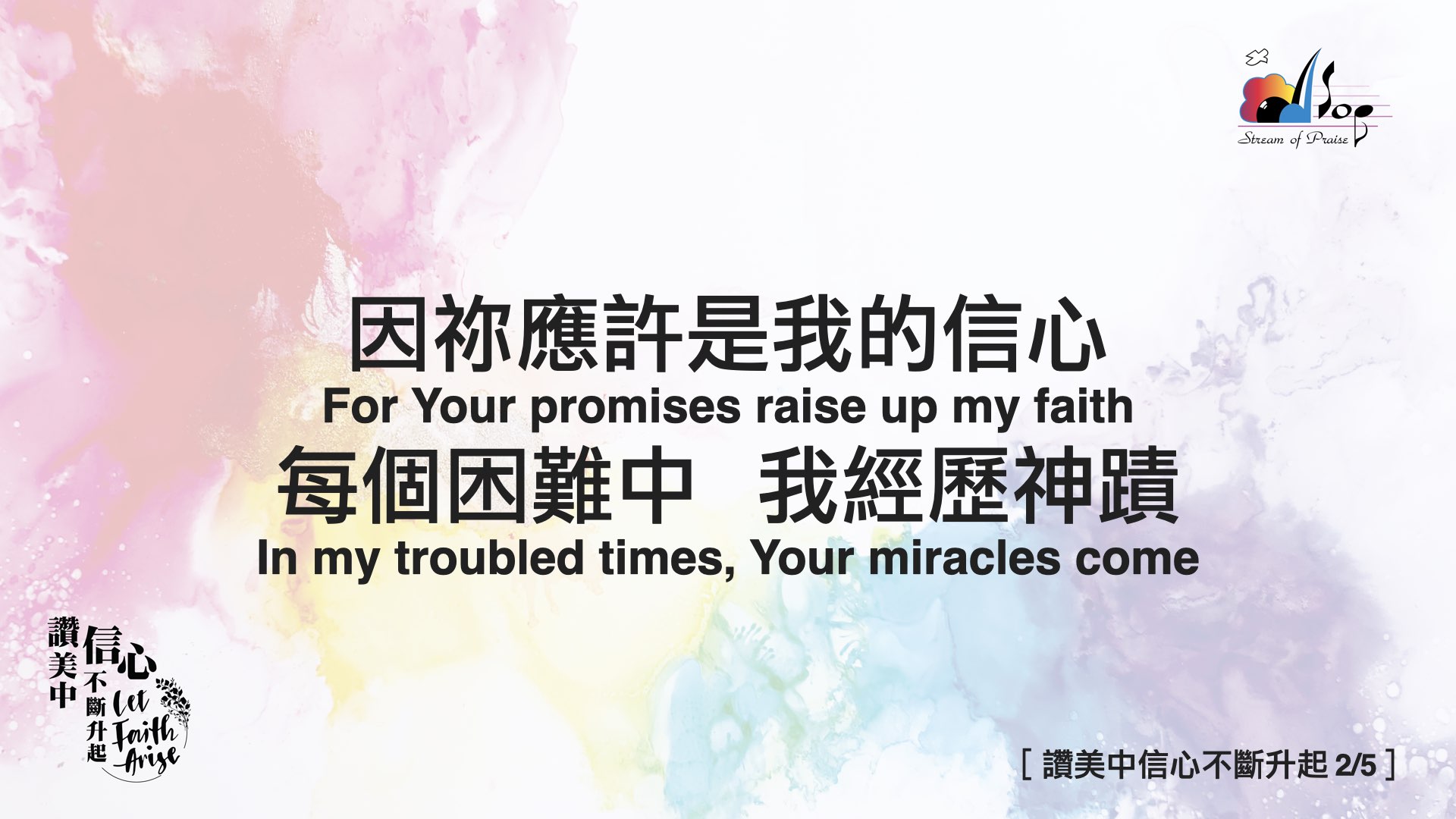 歌名
Song Title
詞：作詞者
The Lyricist
曲：作曲者
The Composer
若作者只用兩行
Lyric
且第三行歌詞不過長
Lyric
首頁可有三行歌詞
Lyric
］
［ 歌名
1/x
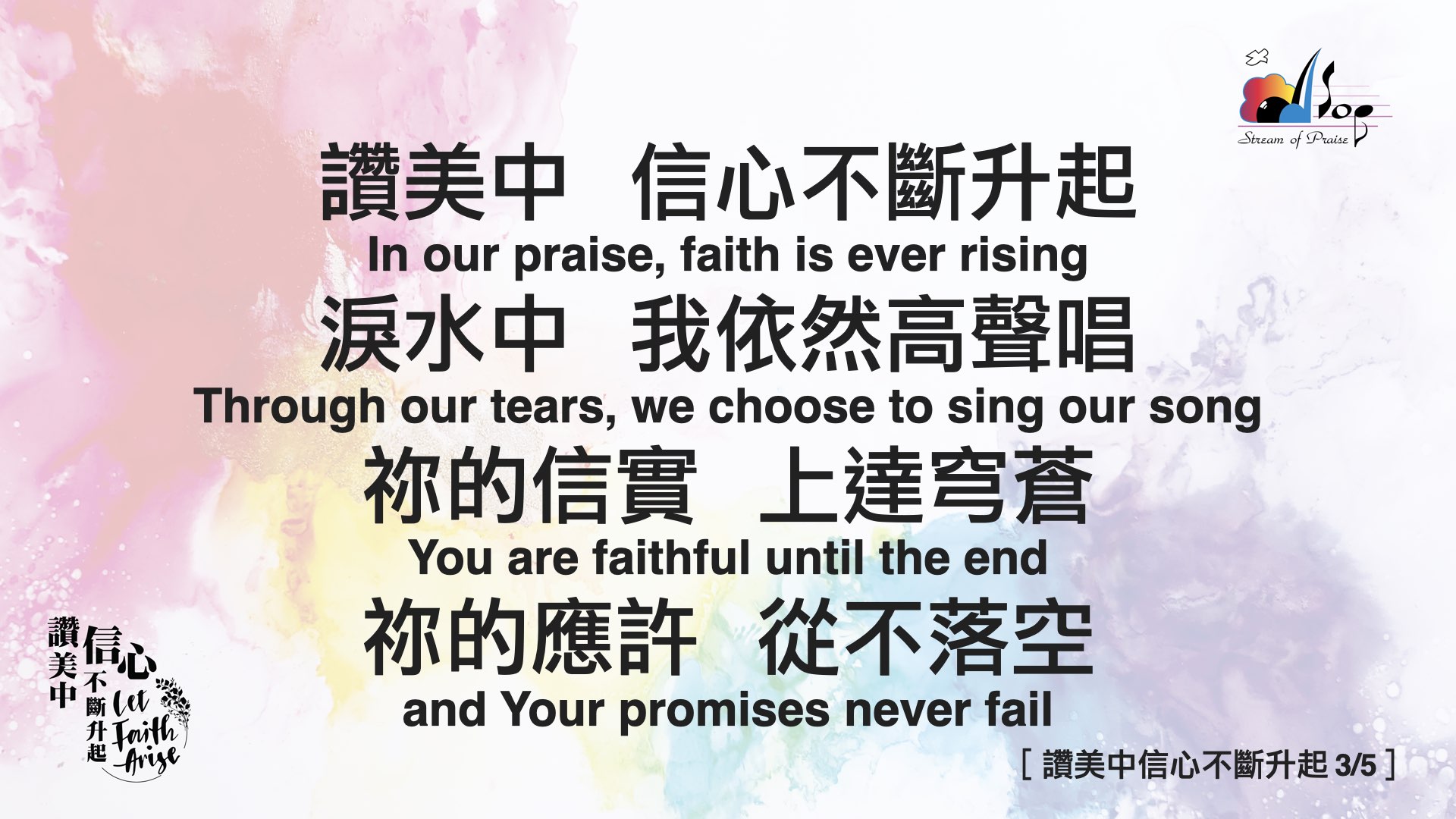 歌名
Song Title
詞：作詞者
The Lyricist
曲：作曲者
The Composer
若作者只用兩行
Lyric
且第三行歌詞不過長
Lyric
首頁可有三行歌詞
Lyric
］
［ 歌名
1/x
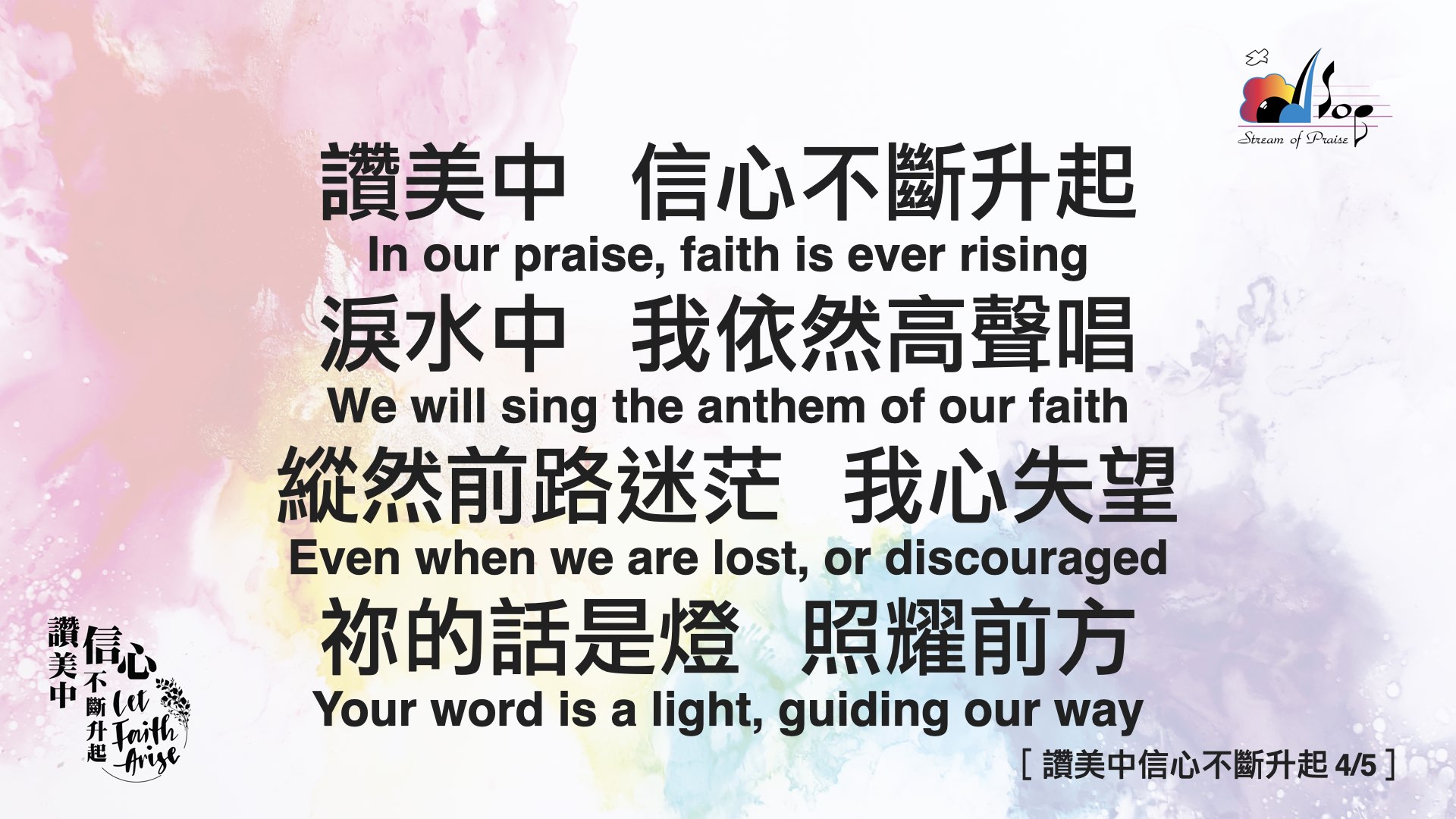 歌名
Song Title
詞：作詞者
The Lyricist
曲：作曲者
The Composer
若作者只用兩行
Lyric
且第三行歌詞不過長
Lyric
首頁可有三行歌詞
Lyric
］
［ 歌名
1/x
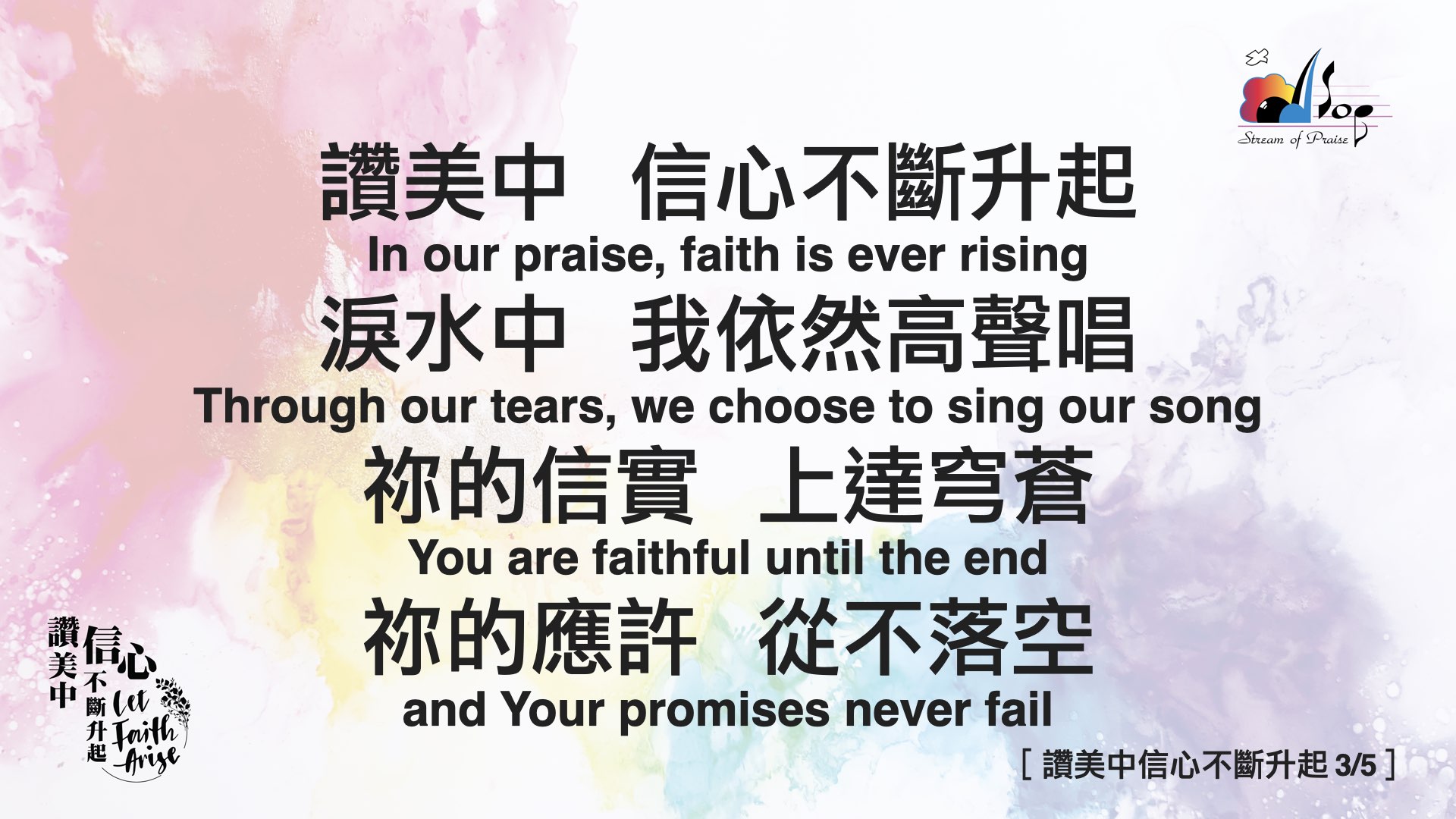 歌名
Song Title
詞：作詞者
The Lyricist
曲：作曲者
The Composer
若作者只用兩行
Lyric
且第三行歌詞不過長
Lyric
首頁可有三行歌詞
Lyric
］
［ 歌名
1/x
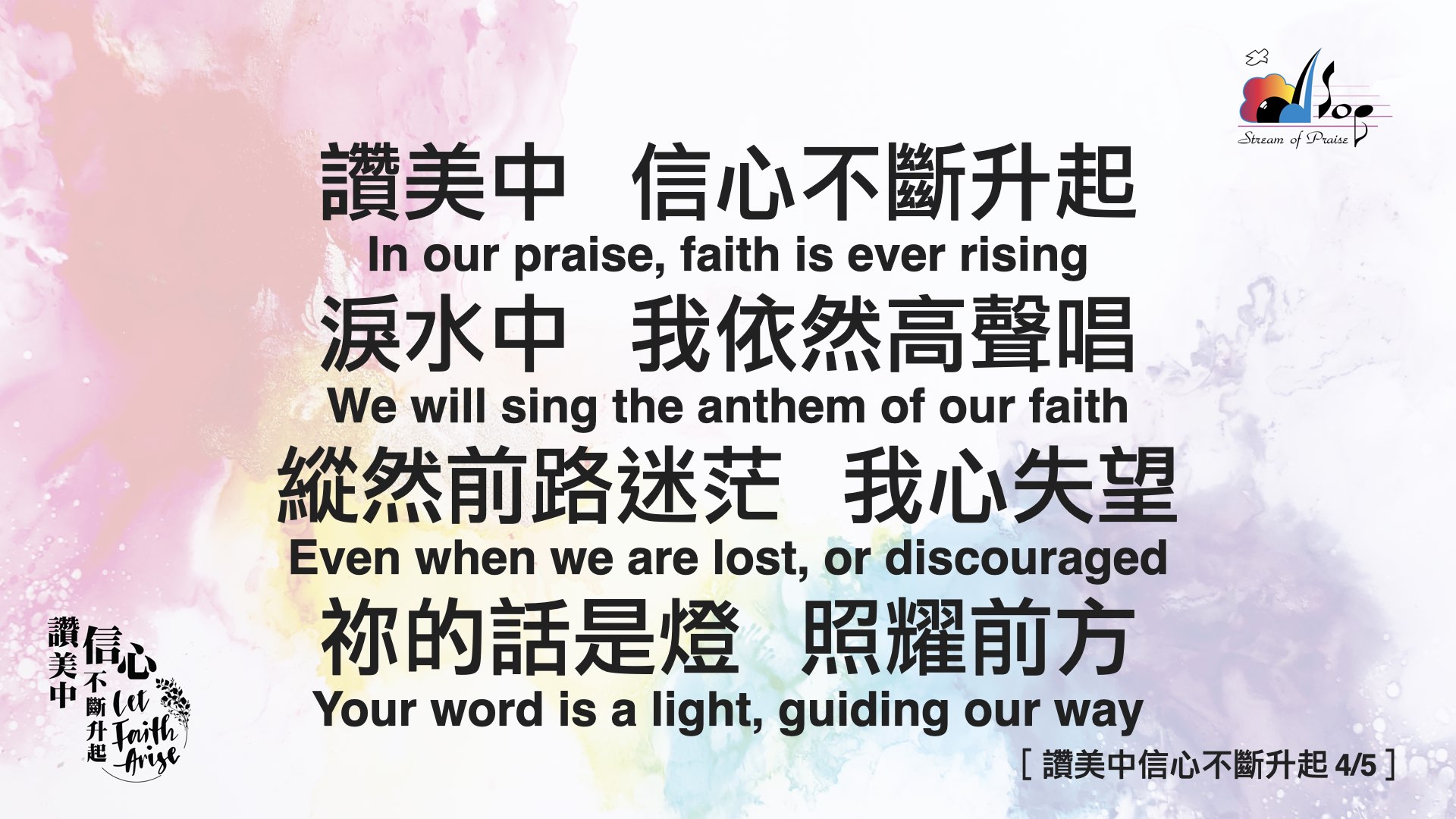 歌名
Song Title
詞：作詞者
The Lyricist
曲：作曲者
The Composer
若作者只用兩行
Lyric
且第三行歌詞不過長
Lyric
首頁可有三行歌詞
Lyric
(X2)
］
［ 歌名
1/x
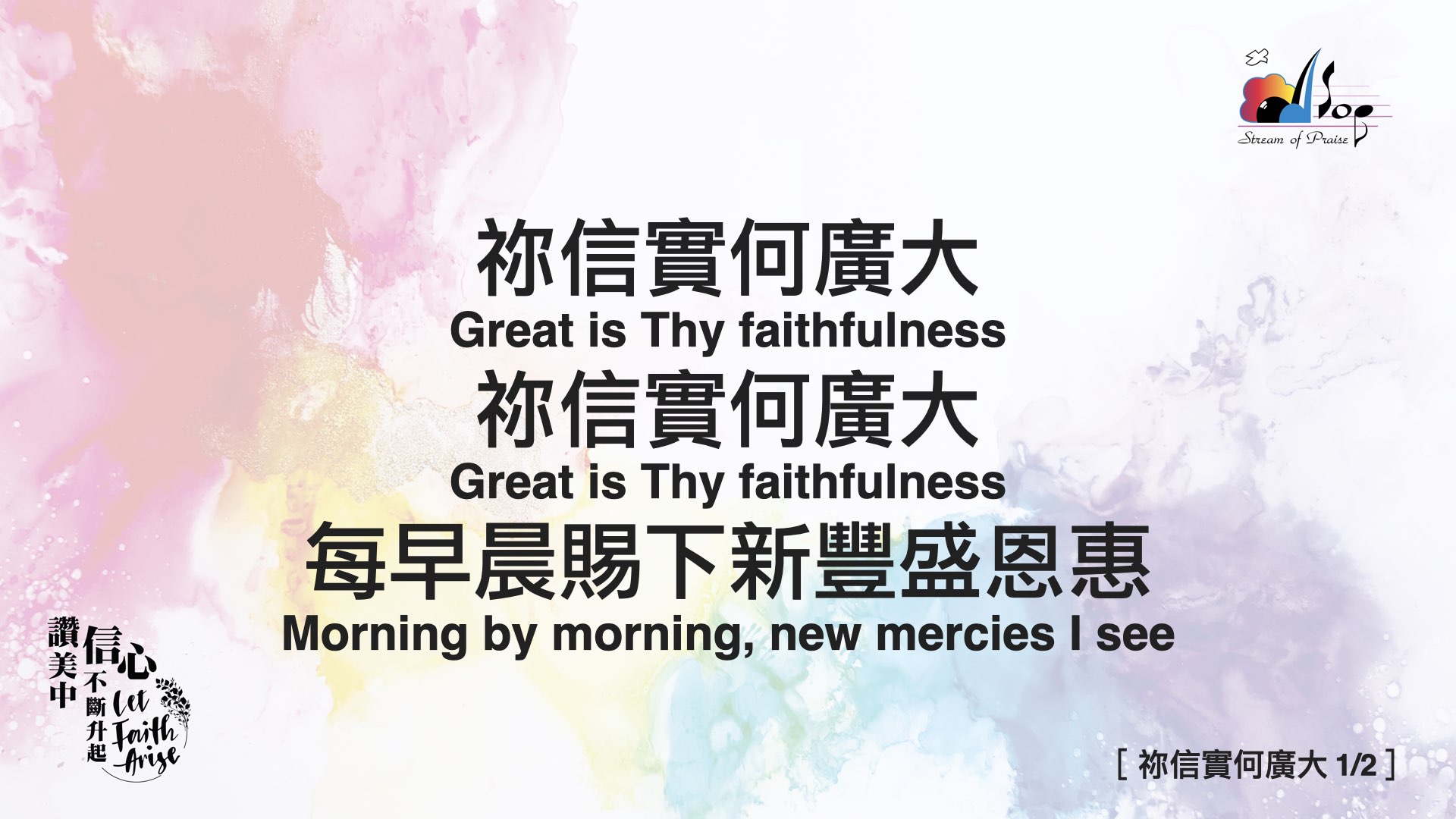 歌名
Song Title
詞：作詞者
The Lyricist
曲：作曲者
The Composer
若作者只用兩行
Lyric
且第三行歌詞不過長
Lyric
首頁可有三行歌詞
Lyric
］
［ 歌名
1/x
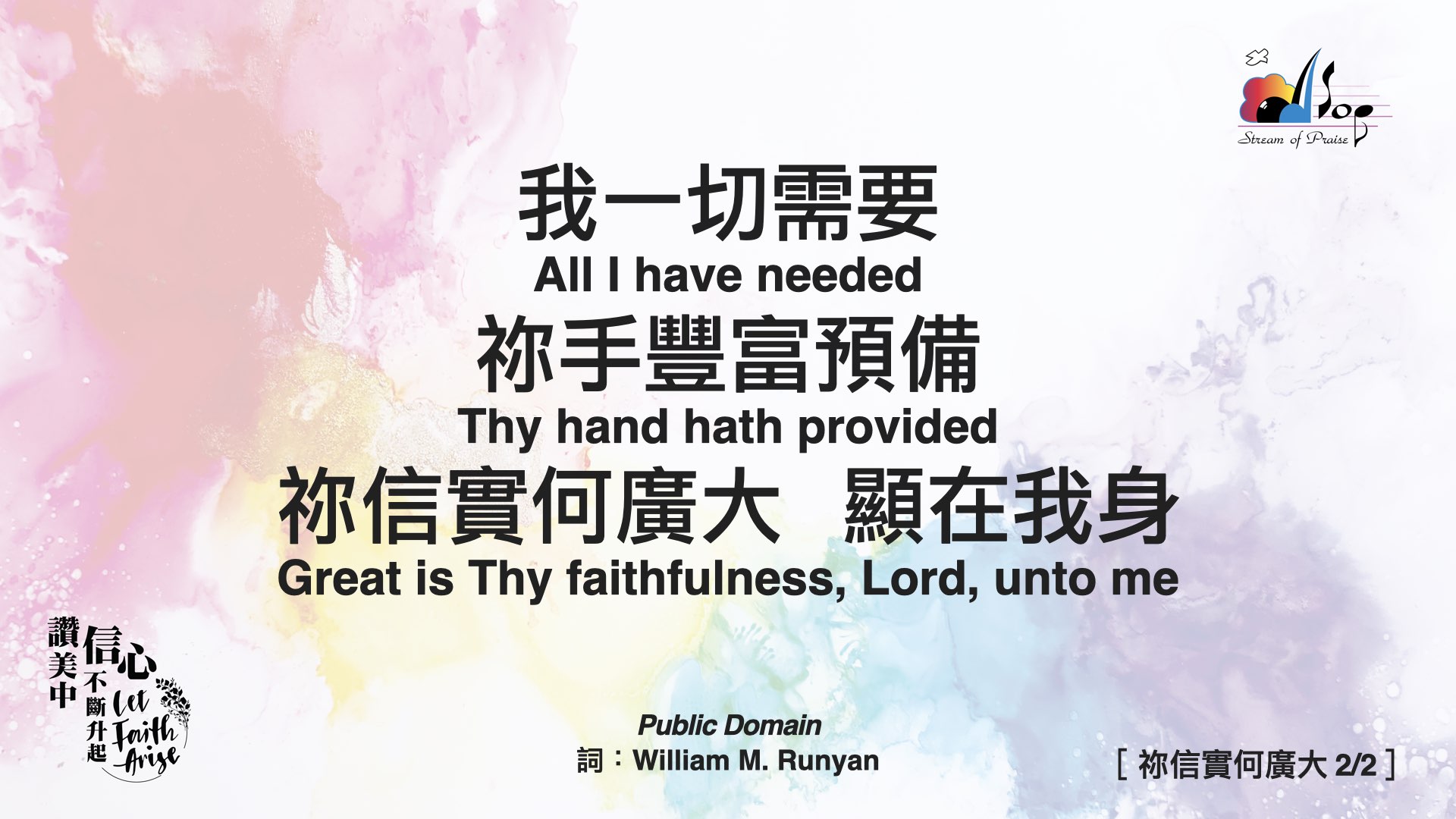 歌名
Song Title
詞：作詞者
The Lyricist
曲：作曲者
The Composer
若作者只用兩行
Lyric
且第三行歌詞不過長
Lyric
首頁可有三行歌詞
Lyric
］
［ 歌名
1/x
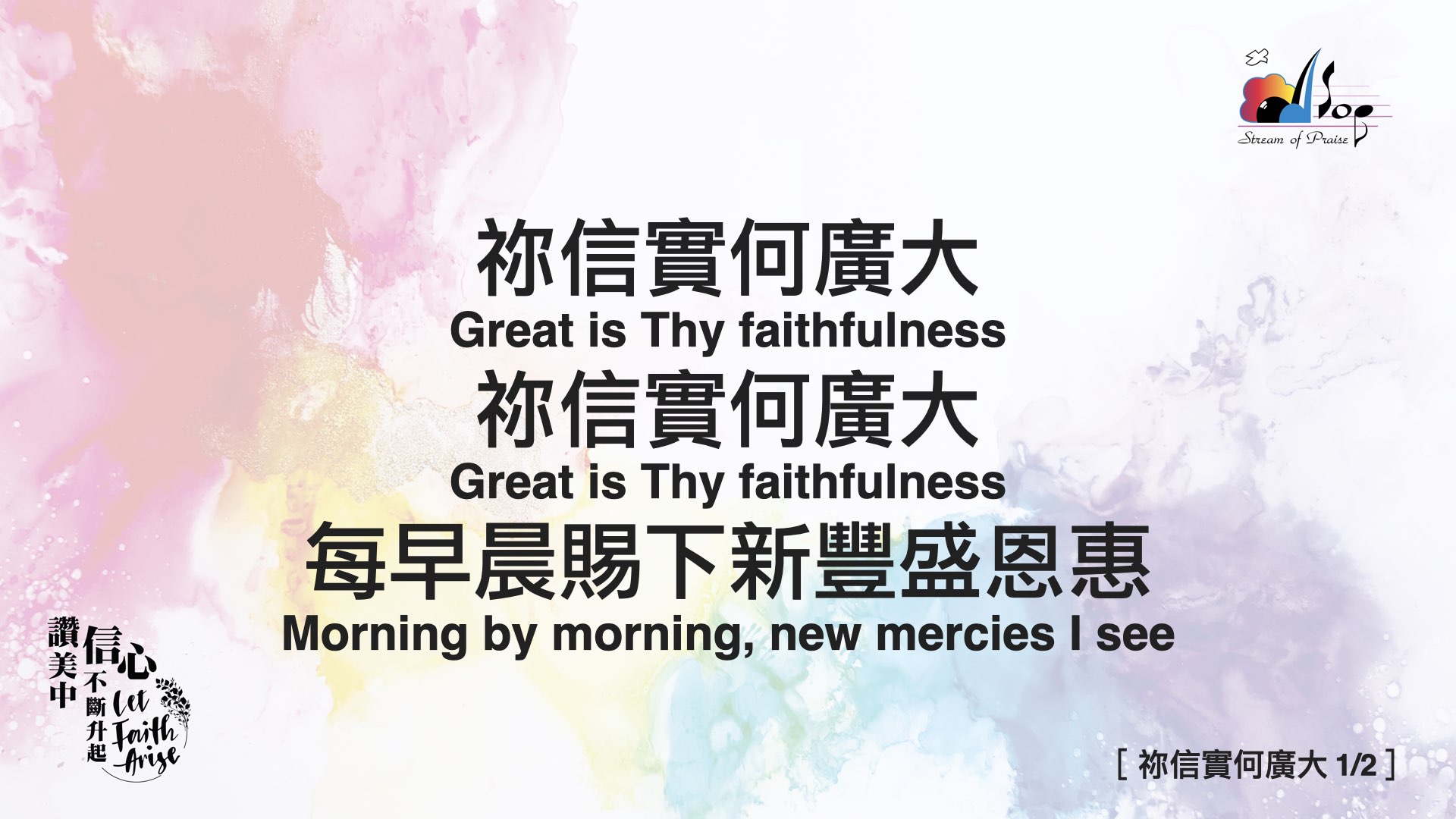 歌名
Song Title
詞：作詞者
The Lyricist
曲：作曲者
The Composer
若作者只用兩行
Lyric
且第三行歌詞不過長
Lyric
首頁可有三行歌詞
Lyric
］
［ 歌名
1/x
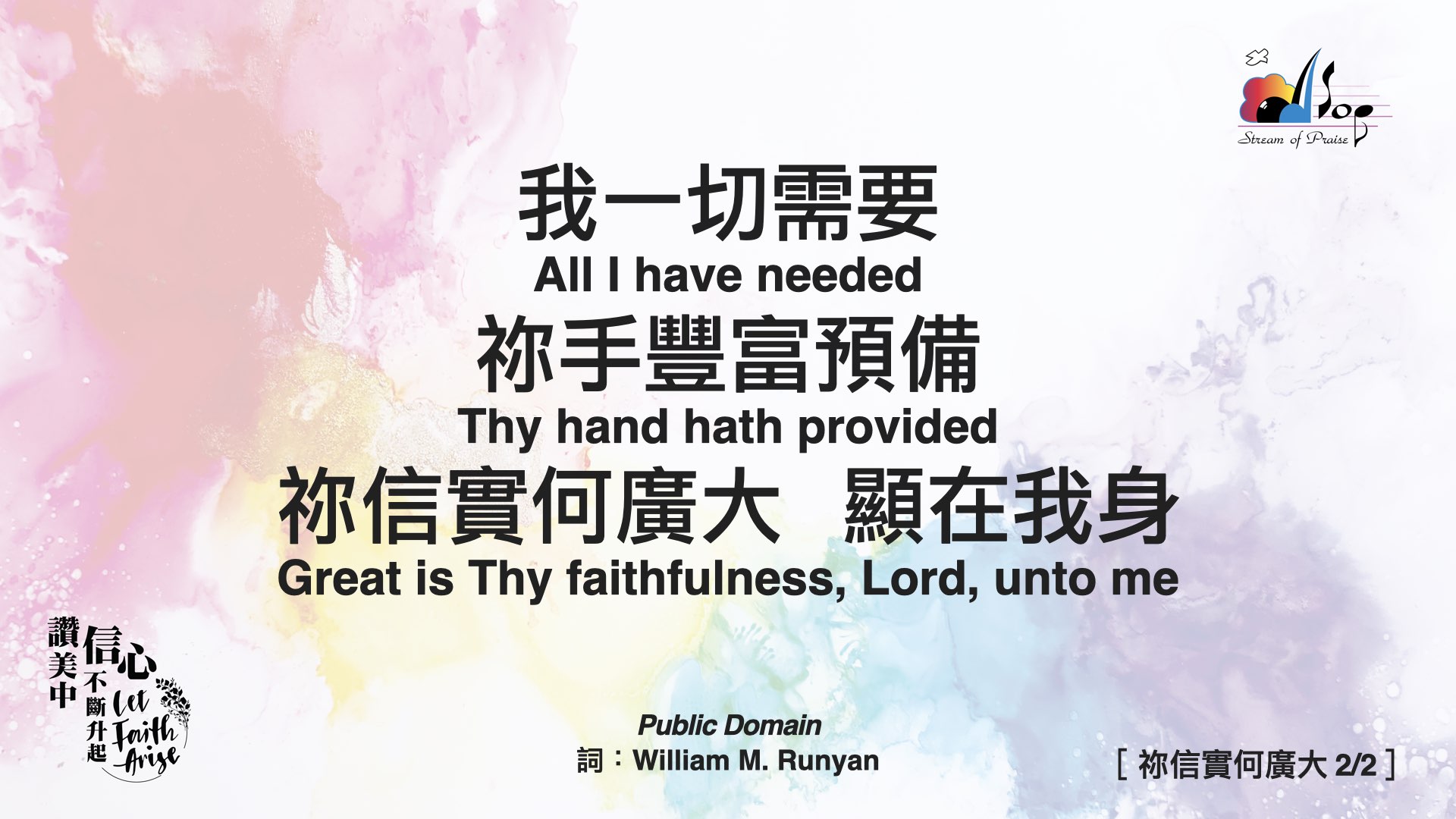 歌名
Song Title
詞：作詞者
The Lyricist
曲：作曲者
The Composer
若作者只用兩行
Lyric
且第三行歌詞不過長
Lyric
首頁可有三行歌詞
Lyric
］
［ 歌名
1/x
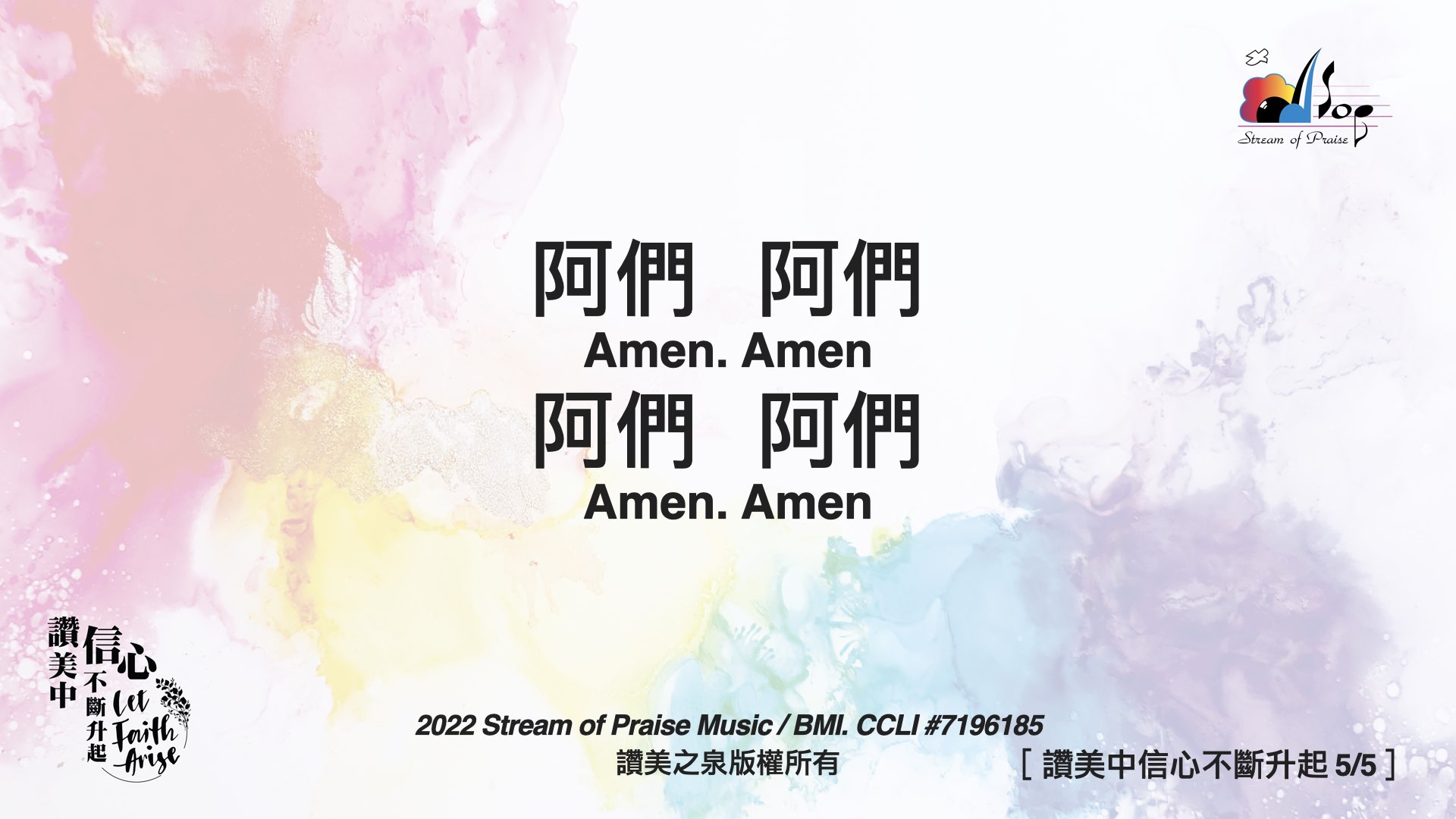 歌名
Song Title
詞：作詞者
The Lyricist
曲：作曲者
The Composer
若作者只用兩行
Lyric
且第三行歌詞不過長
Lyric
首頁可有三行歌詞
Lyric
］
［ 歌名
1/x